Linear Regression with One Regressor
y = b0 + b1x + u
-Properties
Economics: 332 - 11
1
Simple Regression Model
We assume that the intercept and slope estimates, b0ˆ and b1ˆ, have been obtained for the given sample of data. 

Given b0ˆ and b1ˆ, we can obtain the fitted value yˆ for each observation.

By definition, each fitted value of yˆ is on the OLS regression line. 

The OLS residual associated with observation i, uˆ, is the difference between y and its fitted value.
2
Simple Regression Model
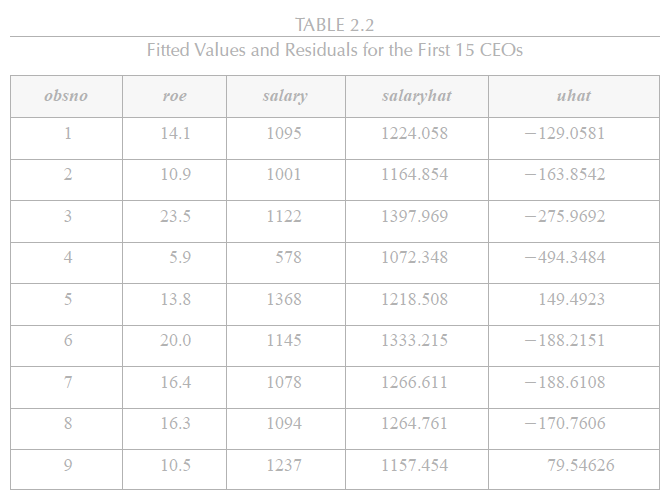 3
Population Values vs. Sample Values
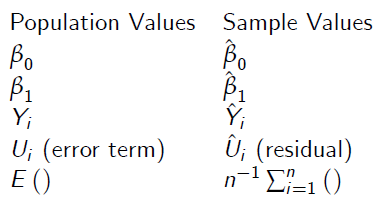 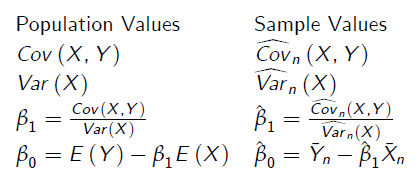 4
Population Values vs. Sample Values
Most population values cannot be observed (or computed), e.g. , b0 and b1

Those population values are the values that we want to know.

We use sample values to approximate them b0^ and b1 ^ .

The sample values are always random variables.
5
Algebraic Properties
The three most important properties: 
The sum of the OLS residuals is zero, i.e. the sample average of the OLS residuals , is zero

 The sample covariance between              is zero

 The OLS regression line always goes through the mean of the sample
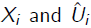 6
Algebraic Properties (precise)
7
Goodness-of-Fit
We want to say something about how well our model fits or explains the data. We use the following regression statistic: The regression R2
8
The regression R2 is the fraction of the sample variance of Yi “explained” by the regression.
Yi =    +    = OLS prediction + OLS residual
 sample var (Y) = sample var(   ) + sample var(    ) (why?)
total sum of squares = “explained” SS + “residual” SS
Definition of R2:	 R2 =         = 
R2 = 0 means ESS = 0
R2 = 1 means ESS = TSS
0 ≤ R2 ≤ 1
For regression with a single X, R2 = the square of the correlation coefficient between X and Y
Goodness-of-Fit: example
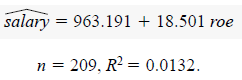 Using the R-squared (rounded to four decimal places) reported for this equation, we can see how much of the variation in salary is actually explained by the return on equity. 

The answer is: not much. The firm’s return on equity explains only about 1.3 percent of the variation in salaries for this sample of 209 CEOs. 

 That means that 98.7 percent of the salary variations for these CEOs is left unexplained!
10
Goodness-of-Fit: example
In the voting outcome equation in, 
     R2 = 0.856. 

 Thus, the share of campaign expenditures explains over 85 percent of the variation in the election outcomes for this sample.
11
The Least Squares Assumptions
What, in a precise sense, are the properties of the sampling distribution of the OLS estimator?  When will  be unbiased?  What is its variance?
 To answer these questions, we need to make some assumptions about how Y and X are related to each other, and about how they are collected (the sampling scheme)
12
Unbiasedness of OLS: Mean
What are the means and variances of b1^ and b0^?

We want               and               

This is called the unbiasedness property of the estimators.
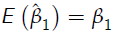 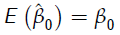 13
Unbiasedness of OLS: Variance
We want the variances of b1^ and b0^ to be small, so that we are not far from the truth (b0, b1).

Among unbiased estimators, we want the variance to be as small as possible.
14
Unbiasedness of OLS
The OLS estimators are unbiased under four assumptions.

 This set of assumptions is often referred to as the Classical Linear Regression Model

 Unbiasedness is a description of the estimator – in a given sample we may be “near” or “far” from the true parameter
15
Assumptions for Unbiasedness
First we need to define the basic model.
Assumption (SLR.1- Linearity)
In the population model, the dependent variable y is a linear function of the explanatory variables x plus an error term u as

where b1 and b0  are the population intercept and slope parameters, respectively.
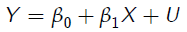 16
Assumptions for Unbiasedness
First we need to define the basic model.
Notice that in making this assumption we are really saying that this is how the world works and our goal is to uncover the true parameters.
17
Assumptions for Unbiasedness
Now we need to assume something about the sample. 
    Assumption (SLR.2-Random Sampling)
The sample we have is a random sample from the population.

It means that the random sample:
    
    is independent, identically distributed (iid).
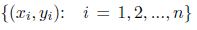 18
Assumptions for Unbiasedness
Next we need an assumption that allows us to estimate the model. 
   Assumption (SLR.3-Sample Variation in the Explanatory Variable)

The sample outcomes on X, namely, 

        are not all the same value.
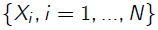 19
Assumptions for Unbiasedness
Next we need an assumption that allows us to estimate the model. 
    Assumption (SLR.3-Sample Variation in the Explanatory Variable)

We need this assumption so that the slope estimate will be well-defined.

Without this assumption the denominator 
    for b1^ would be zero if there is no variation in Xi.
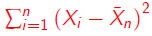 20
Assumptions for Unbiasedness
Assumption (SLR.4-Zero Conditional Mean or the Strict Exogeneity)

The error U has an expected value of zero given any value of the explanatory variable. In other words, explanatory variables are uncorrelated with the error terms of all observations:
  

This will turn out to be the most important assumption for causal work.
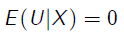 21
Unbiasedness
Theorem 1: Unbiasedness of OLS 
Under Assumptions SLR.1-4, the OLS estimators are unbiased.
It means:

 In other words, b1ˆ is unbiased for b1, and b0 ˆ is unbiased for b0.
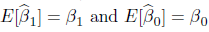 22
Unbiasedness
Proof of unbiasedness of b1^ and b0^
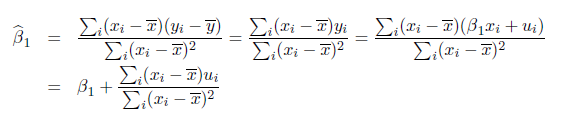 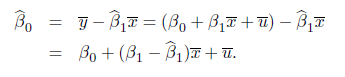 23
Unbiasedness
Proof of unbiasedness of b1^ and b0^
24
Unbiasedness
Proof of unbiasedness of b1^ and b0^
25
Unbiasedness
Proof of unbiasedness of b1^ and b0^
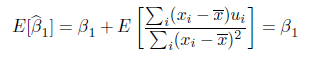 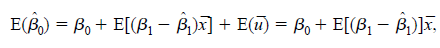 The first important statistical property of OLS.
26
Variance of the OLS Estimators
Now we know that the sampling distribution of our estimate is centered around the true parameter

 Want to think about how spread out this distribution is

 Much easier to think about this variance under an additional assumption
27
Variance of the OLS Estimators
The following additional assumption is used:
    Assumption SLR.5 (Homoskedasticity)
 The error U has the same variance given any value of the explanatory variable, i.e.


s, the square root of the error variance, is called the standard deviation of the error

Constant Variance.

When Var(u|x) depends on x, the error term is said to exhibit heteroskedasticity (or nonconstant variance).
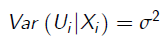 28
Variance of OLS (cont)
It is often useful to write Assumptions SLR.4 and SLR.5 in terms of the conditional mean and conditional variance: 
E(y|x)=b0 + b1x
Var(y|x) = s2

In other words, the conditional expectation of y given x is linear in x, but the variance of y given x is constant
29
Homoskedastic Case
y
.
E(y|x) = b0 + b1x
.
x1
x2
30
Heteroskedastic Case
y
.
.
E(y|x) = b0 + b1x
.
x1
x2
x3
x
31
Variance of OLS (cont)
Theorem 2: Sampling Variance of the OLS Estimators
Under Assumptions SLR.1 through SLR.5, the variance of b1^ is
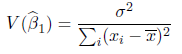 32
Variance of OLS (cont)
Proof of the variance of b1^
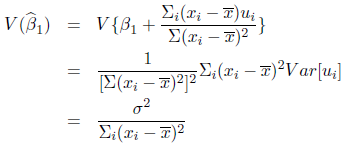 33
Variance of OLS Summary
The larger the error variance, s2, the larger the variance of β1^

More variability in the explanatory variables xi is preferred because this makes the variance of β1^ decreases.

 As a result, a larger sample size should decrease the variance of β1^
34
Summary
Theorems 1 and 2 tell us that:
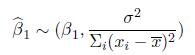 35
RemarkEstimating the Error Variance
Problem that the error variance is unknown 

We don’t know what the error variance, s2, is, because we don’t observe the errors, ui

 What we observe are the residuals, ûi

 We can use the residuals to form an estimate of the error variance
36
Error Variance Estimate (cont)
Unbiased Estimation of Error Variance


The estimate     is interesting because it is an estimate of the sample standard deviation of the OLS residuals:
37
Error Variance Estimate (cont)
For a given sample,          is a number, just as              
        is simply a number when we compute it from the given data.

The SE measures the spread of the distribution of u.

We will use them to construct test statistics and confidence intervals.
38
Best Linear Unbiased Estimator
We showed that the OLS slope estimator b1^ is unbiased. And we obtained the variance.

Is the variance small?

 Gauss-Markov Theorem: under Assumptions SLR1-5, the OLS estimator b1^ is the best linear unbiased estimator (BLUE).

Caution: OLS is only BLUE when the assumptions SLR.1-5 are satisfied.
39